End of Life Cases and the Law
Mathieu Culverhouse, Partner
Public Law and Human Rights, Irwin Mitchell LLP
Overview
Legal framework in end of life cases

National clinical guidelines on prolonged disorders of consciousness

Developments in case law

DNAR decisions, Advance decisions

Clinical options and reaching best interests decisions
1. Legal Framework
Key Statutory provisions
Mental Capacity Act 2005 and Children Act 1989
ECHR and Human Rights Act 1998

Case law
Consent to treatment is required (Montgomery v Lanarkshire Health Board (2015): duty to inform of material risks; Gillick competence)
Doctrine of necessity in the case of incapacity where necessity to act in patient’s best interests, and not practical to communicate with patient
Where no agreement – apply to court for legality of proposed treatment (Glass v UK and Re Y)
The Human Rights Act  and European Convention on Human Rights
Public bodies (which includes the court) must act in compliance with the ECHR

Key rights
Article 2 right to life
Article 3 freedom from torture, inhuman or degrading treatment
Article 5 right to liberty
Article 8 right to private and family life
Article 9 right to freedom of thought, conscience and religion
Article 14  prohibition of discrimination in respect of enjoyment of other rights

In end of life case, court is trying to balance Arts 2 and 3 whilst respecting Arts 8 and 9
Mental Capacity Act 2005 (1)
S.2: …a person lacks capacity in relation to a matter if at the material time he is unable to make a decision for himself in relation to the matter because of an impairment of, or a disturbance in the functions of, the mind or brain
S.3: …a person is unable to make a decision for himself if he is unable to 
To understand the information relevant to the decision
To retain that information
To use or weigh that information as part of the process of making the decision; or
To communication his decision (whether by talking, using sign language or any other means)
Mental Capacity Act 2005 (2)
S.4: Best interests
The factor that must be taken into account in determining what is in a person’s best interests can broadly be summarised as follows:
Equal consideration and non-discrimination; 
Considering all relevant circumstances;
Considering whether (and when ) that the person may regain capacity
Permitting and encouraging participation;
The person’s wishes and feelings, beliefs and values
The views of other people:
Special considerations for life-sustaining treatment
Mental Capacity Act 2005 (3)
Withdrawing vs. withholding life-sustaining treatment
The MCA at the end of life:
Sections 4(5) and 1
Code of Practice para 5.31: “All reasonable steps which are in the person’s best interests should be taken to prolong their life. There will be a limited number of cases where treatment is futile, overly burdensome to the patient or where there is no prospect of recovery.” Draft of new Code of Practice has been published – expands on this, but final version not yet published.
Strong presumption in favour of preservation of life (Article 2 HRA) but a person’s best interests remain the paramount consideration.
Children Act 1989 – Section 1
Welfare of the child
(1)	When a court determines any question with respect to:
(a)	the upbringing of a child; or
(b)	the administration of a child’s property or the application of any income arising from it, the child’s welfare shall be the court’s paramount consideration.
(3)	In the circumstances mentioned in subsection (4), a court shall have regard in particular to:
(a) 	the ascertainable wishes and feelings of the child concerned (considered in the light of his age and understanding);
(b) 	his physical, emotional and educational needs;
(c) 	the likely effect on him of any change in his circumstances;
(d) 	his age, sex, background and any characteristics of his which the court considers relevant;
(e) 	any harm which he has suffered or is at risk of suffering;
(f) 	how capable each of his parents, and any other person in relation to whom the court considers the question to be relevant, is of meeting his needs;
(g) 	the range of powers available to the court under this Act in the proceedings in question.
(4)	The circumstances are that:
(a)	the court is considering whether to make, vary or discharge a section 8 order, and the making, variation or discharge of the order is opposed by any party to the proceedings
Children Act 1989 – Section 8
Child arrangements orders and other orders with respect to children.

(1) 	In this Act … “a specific issue order” means an order giving directions for the purpose of determining a specific question which has arisen, or which may arise, in connection with any aspect of parental responsibility for a child.
Children’s cases: inherent jurisdiction
Fixsler & Anor v Manchester University NHS Foundation Trust & Anor [2021] EWCA Civ 1018:
“78. The approach to be followed by a judge determining an application for an order authorising the withdrawal of life-sustaining treatment of a child is well established in the case law. The “intellectual milestones”, as characterised by this Court in Wyatt v Portsmouth Hospital NHS Trust are as stated above:
(1)	The judge must decide what is in the child’s best interests.
(2) 	In making that decision, the child's welfare is the paramount consideration. The term “best interests” encompasses all welfare issues.
(3) 	The judge must look at the question from the child's assumed point of view.
(4) 	There is a strong presumption in favour of the course of action which prolongs life, but that presumption is not irrebuttable.
(5) 	The judge must conduct a balancing exercise in which all the relevant welfare factors are weighed.”
HRA – ECHR: Case Law
Glass v UK (2004)
Facts:  
David Glass was born severely mentally and physically disabled and had required 24 hour care and attention since birth. Admitted tonsillectomy and post-operative recovery uncertain
DNR was included in his medical file without mother’s knowledge as hospital knew it went against her wishes
She claimed this went against her Art 8 to family life and respect for her son’s physical/moral integrity.
Breach of Art 8 as authorities acted without authority from the court: Necessary to seek authority from court when not in an emergency situation
Interference with mother and son Art 8 found to be justified but found disproportionate not to warn mother first.
Withdrawal vs Withholding
Royal College of Paediatrics and Child Health document (principles carry over to adults?)
“Withholding, withdrawing and limiting life-sustaining treatments are regarded as being ethically equivalent”;
“The professional duty to preserve life is not an absolute one that applies at all costs”;
“Treatments should only be provided where they are in the child's best interests.”;
“It is ethically appropriate to withhold or withdraw LST (subject to the above conditions) and to provide appropriate palliative treatments (including analgesia and sedation), even if it is reasonably foreseeable that the latter may hasten death”.
Pain and suffering ? Matters to put in the balance sheet?
2. RCP guidelines: prolonged disorders of consciousness
Guidelines developed for clinicians and other healthcare professionals, setting out best practice.
Bringing applications 
Public funding (“legal aid”) available in CoP welfare cases.
P may qualify for legal aid (means tested/exceptional funding).
Family members may qualify in their own right for legal aid. Refer to specialist  solicitor for decision.
If IMCA / other litigation friend applying, legal aid is in P’s name.
RCP PDOC page 88/89/97 – section 5.7 and 5.8 and 6.6  - practical steps for initiating proceedings
RCP guidelines: prolonged disorders of consciousness
Who should apply to the CoP?
NHS Trust/Commissioning body
If local authority / NHS Trust refuse to apply, others can apply instead:
If a financial Deputy has been appointed, can apply to the CoP seeking declarations as to P’s best interests
Family members and others involved in P’s care
Independent Mental Capacity Advocate (IMCA)/Relevant Persons Representative (RPR)
In urgent cases, application can be made in P’s own name with a litigation friend
RCP guidelines: prolonged disorders of consciousness
Evidence necessary for application to the CoP
COP 3 form – confirming P lacks capacity  
The specialist neurological rehabilitation team should write the clinical report to submit to the court. 
 A summary of SMART/WHIM and any other relevant assessment tools used to arrive at the formal diagnosis and prognostication (Page 21 and 33 RCP PDOC)
Report from treating clinician on P’s present medical condition and history of clinical treatment, any rehabilitation work, stimulations and medications trialled (RCP PDOC page 34/35) 
Reports from any current treating Physiotherapist/Occupational Therapist/Speech and Language Therapist – on P’s present therapeutic programme and overview on the history of the therapeutic interventions 
A record of the formal best interests meeting, in which the decision was made to support the application to court (RCP PDOC box 4.3 page 59)
RCP guidelines: prolonged disorders of consciousness
Court process and timetable
Application filed in Court of Protection. These cases will be heard by the President of the Court or a High Court Judge nominated by the President.
Service of Application.
Rough timeline - within 28 days or sooner - first directions hearing.
Official Solicitor appointed – will assess the evidence including medical records.
Parties will state whether they consider further evidence is required; further investigation is needed. Application to the Court at first or second directions hearing (within one/two months) and judge will decide what further evidence is required. 
If further evidence is required this will be ordered by the court. Further evidence may be an independent expert report(s).
RCP guidelines: prolonged disorders of consciousness
Court process and timetable
If no further expert evidence – court directions on the filing of any further evidence (statements/medical records etc.) and list the matter for a final hearing.
Final hearing could be within two or three months of the initial application, but if further evidence required – could be up to six or eight months, or longer.
Important to prepare the medical information / application well with SMART or WHIM or other sensory assessment evidence and consider the evidence required in advance.  This will shorten the length of the legal process.
Final hearing – Court may hear from the key witnesses. Usually the treating consultant, SMART modality assessor and any other relevant witness that has filed evidence in court. If the evidence is agreed by the parties it is unlikely that these witnesses will be asked to give evidence apart from the key clinical report writers.
RCP guidelines: prolonged disorders of consciousness
Court process and timetable
Hearing length – would last as long as the witnesses need to give oral evidence and legal submissions to the judge. Usually – can expect one to two days for the hearing.  Some uncontested and clear cut cases will be dealt with within half a day.
Final judgement will be published and order given. 
Declarations can be general – or can be specific. 
Produce two care plans – Treatment or Palliative care.  Court will decide.
RCP guidelines: prolonged disorders of consciousness
Reporting restrictions
RCP PDOC guidance recognises factors affecting referral to Court 
Concern about privacy from clinical team/family (Article 8 ECHR) 
Need for Transparency and free press (Article 10 ECHR)
The family and clinical team should be made aware that the Court hearing will probably be in open court, and that the judgement will be published (including on the internet), but that anonymity orders are likely to be put in place.
Reporting restriction order (RRO)
3. Developments in case law
W v M & S and A NHS Primary Care Trust (2011)
Court can make a declaration to withdraw CANH in a when patient in a minimally conscious state (MCS).
M was a woman aged 52. M suffered brain damage caused by viral encephalitis and fell into a coma
M was in a state above VS called MCS:
“a condition of severely altered consciousness in which minimal but definite behavioural evidence of self or environmental awareness is demonstrated”.
M’s family applied for a court order authorising the withdrawal of CANH
Judge refused application. Found that the balance of benefits vs. harms favoured continuation of CANH:
“the principle of right to life carries very great weight in any balancing exercise”.
Aintree Trust v James (2013)
P’s own wishes are of central importance in best interests decision making. Need to see the patient as an individual, with his own values, likes and dislikes, and to consider his best interests in a holistic way.
Mr James, 68-year-old man, seriously ill in intensive care for seven months
Unanimous clinical decision not to treat further if serious deterioration
Family disagreed and applied to the COP, which refused declarations
Matter went to the Supreme court which also emphasised
Under the MCA, the court has no greater powers than a patient would have – a patient cannot demand treatment a doctor considers inappropriate
Question is whether it is lawful to give treatment, rather than to withhold it, because consent is required to administer treatment
Aintree Trust v James (2013)
“…in considering the best interests of this particular patient at this particular time, decision-makers must look at his welfare in the widest sense, not just medical but social and psychological; they must consider the nature of the medical treatment in question, what it involves and its prospects of success; they must consider what the outcome of that treatment for the patient is likely to be; they must try and put themselves in the place of the individual patient and ask what his attitude to the treatment is or would be likely to be; and they must consult others who are looking after him or interested in his welfare, in particular for their view of what his attitude would be…” (Lady Hale)

NB: what P would have wanted and done if of full capacity is not necessarily determinative of his best interests
M and Mrs N, Bury CCG and A Care Provider [2015]
Mrs N – final stage MS, severe physical/cognitive impairment in nursing home for eight years – little/no communication. Diagnosed for 28 years – slow deterioration
N was in MCS, receiving Clinically Assisted Nutrition and Hydration (“CANH”) through a PEG tube
Daughter made an application to court
Case turned on evidence as to wishes, feelings, values and beliefs – “Broad canvas approach” rather than a balance sheet
Re N (2015)
Considered evidence from family – applied James
Judge emphasised that any ‘bright line’ delineation between PVS and MCS is largely, perhaps entirely, artificial 
Focus was N’s right to live her life at the end of her days in the way that she would have wished 
Judge stated that had to evaluate  'inviolability of life' and weigh this against individual's right to self determination or personal autonomy 
Given the above, and the family’s evidence on N’s wishes and feelings, Hayden J decided to grant the application. N died on 16 December 2015
First declaration from the CoP that withdrawal of life-sustaining treatment (ANH) from someone in a Minimally Conscious State (not PVS) lawful
Briggs v Briggs & Ors (2016)
Paul Briggs, a police officer, was the victim of an RTA in July 2015 
Mr Briggs was MCS  and kept alive by CANH
Court heard powerful evidence from family and police that Mr Briggs would not wish to be kept alive by CANH
Charles J balanced strong presumption in favour of preserving life with evidence of what Mr Briggs would have decided himself if he had capacity
Significant weight attributed to Mr Briggs’ previously expressed views
If P would have made and the wishes of P can be ascertained with sufficient certainty – that should generally prevail
Court authorised withdrawal of CANH
Briggs v Briggs & Ors (2016)
Best interest test is not a simple ‘substituted judgment test’. Best interests must be applied in a holistic way.
Court has to assess if it can reach a conclusion as to what the wishes of P would have been. If it is able to reach a conclusion, that should be considered alongside other relevant factors.
Look at the ‘best case scenario’ in terms of rehabilitation and patient's functioning
Advance decision would mean that principle of self determination would have precedence over presumption of preserving life.
M v A Hospital (2017)
Where families and doctors in agreement “a decision to withdraw CANH taken in accordance with prevailing professional guidance.. will be lawful and the clinicians will benefit from the provision of s5 MCA 2005. The Court is always there if there is a dispute, but such cases will be rare…”
M had Huntingdon’s disease and had been cared for in hospital for over 15 years and had deteriorated to extent that she was minimally conscious.  Doctors and family agreed that CANH should be stopped
Judge observed that medical opinion on M’s overall best interests was to some degree influenced by views of family about M’s wishes and feelings & best interests.  Application was supported by a medical second opinion
Decision to be taken by treating doctors, having fully consulted with family, acted in accordance with MCA and recognised medical standards
Mr Justice Peter Jackson decided to grant the application. M died on 4 August 2017
Y (2018)
The Supreme Court’s judgment clarifies when a court order must be obtained before clinically assisted nutrition and hydration (“CANH”), which is keeping a person with a prolonged disorder of consciousness alive, can be withdrawn
Mr Y was 52 year old man who suffered severe cerebral hypoxia and extensive brain damage following a cardiac arrest in June 2017 and was in a minimally conscious state
Mr Y’s clinical team and family agreed that it was no longer in his best interests for him to continue receiving CANH and the NHS Trust responsible for Mr Y’s care applied to the High Court for a declaration that it was not mandatory to bring the withdrawal of CANH before the Court of Protection, and further that no civil or criminal liability would result if CANH were withdrawn
The High Court ruled that the Trust did not need to seek the endorsement of the Court of Protection, and could withdraw CANH without a court order if all parties agreed.  The Official Solicitor, acting as Mr Y’s litigation friend, appealed
Y (2018)
Supreme Court, which found that there is no requirement to ask the court to decide upon the best interests of every patient with a prolonged disorder of consciousness before CANH can be withdrawn
In practice, this means that where the provisions of the MCA 2005 and relevant guidance are followed, and there is agreement about what is in the patient’s best interests, the patient may be treated in accordance with that agreement, and life-sustaining treatment can be withdrawn, or withheld, without an application to the court
In cases where there is a difference of medical opinion, or any dispute or disagreement between family and medical staff as to the proposed course of action, an application to the Court of Protection must still be made. An application can be brought by the Trust, a family member, or by an IMCA, RPR or other advocate on behalf of the patient
Guidance note on medical treatment cases, 2020
Guidance note authorised by Hayden J, Vice President of the Court of Protection, issued in January 2020:
“8. 	If, at the conclusion of the medical decision-making process, there remain concerns that the way forward in any case is:
(a) 	finely balanced, or
(b) 	there is a difference of medical opinion, or
(c) 	a lack of agreement as to a proposed course of action from those with an interest in the person's welfare, or
(d) 	there is a potential conflict of interest on the part of those involved in the decision-making process (not an exhaustive list)
Then it is highly probable that an application to the Court of Protection is appropriate. In such an event consideration must always be given as to whether an application to the Court of Protection is required.

9. 	Where any of the matters at paragraph 8 above arise and the decision relates to the provision of life-sustaining treatment an application to the Court of Protection must be made. This is to be regarded as an inalienable facet of the individual's rights, guaranteed by the European Convention on Human Rights (“ECHR”). For the avoidance of any doubt, this specifically includes the withdrawal or withholding of clinically assisted nutrition and hydration.”
Emerging trends in adult case law
Increasing importance of wishes of those without capacity as set out in the best interest tests inthe MCA
Less emphasis on sanctity of life (per W v M), and more emphasis on P’s wishes and feelings (per Briggs)
Evidence of wishes and past views taken from wide range of sources
Courts are now considering what the ‘best case scenario’ is for a patient in order to judge what the patient would have wanted to decide if they were able to
Children case law
Charlie Gard: Yates & Anor v Great Ormond Street Hospital For Children NHS Foundation Trust & Anor (Rev 1) [2017] EWCA Civ 410
Alfie Evans: E (A Child) (Rev 1) [2018] EWCA Civ 550
Tafida Raqeeb: Barts NHS Foundation Trust v Raqeeb & Ors [2019] EWHC 2530 (Fam)
Alta Fixsler: Fixsler & Anor v Manchester University NHS Foundation Trust & Anor [2021] EWCA Civ 1018
Raqeeb case
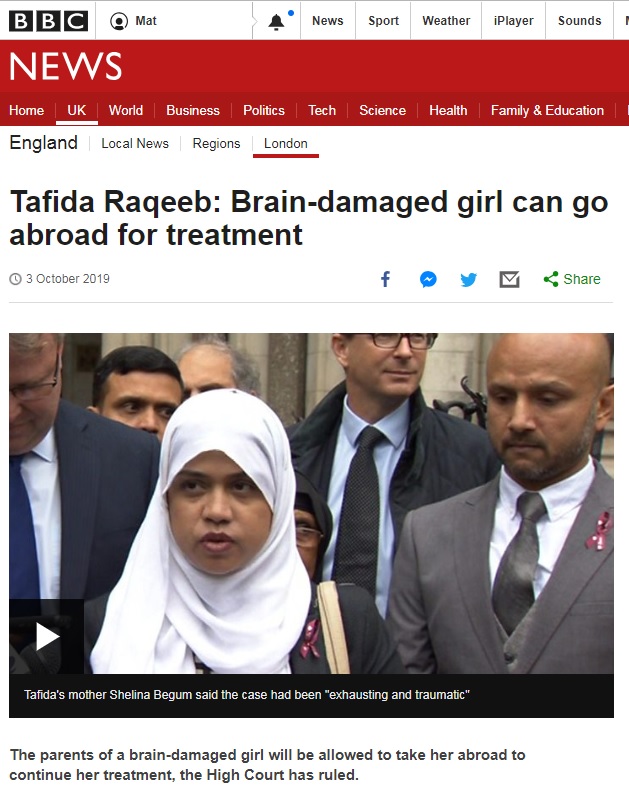 Raqeeb case – 2019
Tafida was a five year-old girl 
Being kept alive by artificial ventilation in hospital after sustaining irreversible brain damage shortly before her fifth birthday 
No prospect of recovery
Came from a devoutly Muslim family
Hospital Trust applied to High Court seeking orders allowing withdrawal of treatment
Parents opposed this and proposed transfer for treatment in Italy 
Medical evidence indicated that that Tafida was unlikely to experience pain
Also indicated that, if kept on mechanical ventilation, she would live for a further 10 to 20 years 
Tafida had a "formative appreciation that life is precious, a wish to follow her parents' religious practice and a non-judgmental attitude to disability”
Raqeeb case – 2019
Judge refused Trust’s application for withdrawal of treatment, taking into account a number of factors, including:
“Tafida is not in pain and medically stable”
“burden of the treatment  …  is low”
“she can and should be maintained on life support with a view to placing her … at home on ventilation … in the same manner in which a number of children in a similar situation … are treated” 
“fully detailed and funded care plan”
“Tafida can be safely transported to Italy with little or no impact on her welfare”
“consistent with the religious and cultural tenets”
Raqeeb case – 2019
MacDonald J rejected the submission, that following the Aintree case, “substituted judgment”, informed by the beliefs and values of the patient, was now “the key driver of the court’s best interests decision" and that the consequence of the decision in the Aintree case was that, in cases concerning children, whilst not determinative or a legally magnetic factor, the child's beliefs and values must be given “pre-eminent weight”.

Noted Art 6(2) of Council of Europe's Convention on Human Rights and Dignity of the Human Being with regard to the Application of Biology and Medicine: “The opinion of the minor shall be taken into consideration as an increasingly determining factor in proportion to his or her age and degree of maturity.”
Fixsler case – 2021
Alta Fixsler, aged two and half suffered catastrophic brain injuries at birth
Life expectancy no more than two or so years
Treating clinicians concluded would be in her best interests for life-sustaining treatment to be withdrawn
Unanimous view of the medical experts was that she was suffering consistent pain 
Parent opposed withdrawal of life sustaining treatment and did not accept that she was in consistent pain 
Parents are devout Hasidic Jews for whom sanctity of life is fundamental tenet
Proposed that Alta be transported to Israel for her treatment to continue in hospital 
Treating clinicians said that journey to Israel would cause her to suffer further pain for no medical benefit and was not in her best interests
Fixsler case – 2021
MacDonald J concluded, and upheld on appeal that:
“burden of Alta's underlying condition, generating as it does an experience of consistent pain for Alta and leaving her as it does in a state of perpetual darkness and silence, acts to overcome the benefits in sustaining her life. … having paid due regard to the fundamental, but not immutable principle of the sanctity of life, as well as the parents’ deeply held religious convictions, it is with deep regret that I am satisfied that it is not in Alta's best interests for life sustaining medical treatment to be continued …”
MacDonald J noted lack of detailed information re proposed transfer to Italy, but held that even with detailed information a transfer would not have been in Alta’s best interests
Court of Appeal noted with approval MacDonald J’s approach to weight to be given to child’s beliefs and values
Trends in children cases
Raqeeb case: high water mark?
Very unusual for medical evidence to show no experience of pain
Creates paradox? Greater the level of brain injury less the likelihood of being able to experience pain?
Raises philosophical issues: is pain meaningful when a person is unconscious?
Tafida was five, had some awareness and engagement in religious beliefs
Medical evidence was that other children in Tafida’s condition are cared for at home, often for many years
Although lack of detailed plan for treatment abroad was held to be academic in Fixsler case, was clearly a helpful factor in Raqeeb case
4. DNACPR orders
Circumstances when ‘do not attempt resuscitation’ is appropriate:
Where CPR will not be successful (acute, severe illness)
CPR decision based on balances of benefits and burdens
Decisions relating to cardiopulmonary resuscitation: Guidance from the BMA, the Resuscitation Council (UK) and the RCN (formerly ‘the Joint Statement’) 2016
Resus UK: ReSPECT: Recommended Summary Plan for Emergency Care and Treatment
In Tracey v Cambridge University Hospital Trust – Court held that there was a failure to involve Mrs Tracey in the decision to impose DNACPR notice; Winspear v Sunderland was an adult case where the duty to consult under MCA was confirmed
5. Refusing treatment
King’s College Hospital NHS Foundation Trust v C and V (2015)
A person with capacity has a right to refuse medical treatment even when that will lead to death
C had “unusual” value system and “unusual” personality, “lived the high life”, life characterised by impulsive and self-centered decision–making
C refused renal dialysis with almost inevitable outcome of death
Would rather die early rather than get old, ugly or have a life with no “sparkle”.
Held: C had capacity to refuse treatment.  A decision that might horrify many and be considered unreasonable and illogical was not indicative or a lack of capacity.  A capacitous individual was in respect of her own body and mind “sovereign” [97]
Advance decisions
Statutory provisions: sections 24-26 MCA 2005
Must:
Identify the specific treatment
Circumstances in which to apply
If related to life-sustaining treatment, state that to apply even if life at risk
Note Charles J in Briggs – requirements for ADRT not “stringent”- what is provided is less stringent that what common law requires in signing bank guarantee [20]
Free resources for making advance decisions:
www.mydecisions.org.uk  
www.adassistance.org.uk  
Recent ADRT case: NHS Surrey Heartlands Integrated Care Board v JH [2023] EWCOP 2 – JH found to have had capacity when making ADRT in 2017
Conclusions
Law aims to provide certainty
Ability through MCA and Children Act to guide best interests decisions including potential for mediation to resolve areas of dispute 
Court is available to resolve disputes and focused on best interests of individual
Case law reflects that each cases will be considered on own facts and evidence in respect of that individual needs to be produced to arrive at a best interests decision from the patient's point of view – what that patient would have decided. 
In children’s cases – weight to be given to child’s beliefs and values will be proportionate to his or her age and degree of maturity
Any questions?
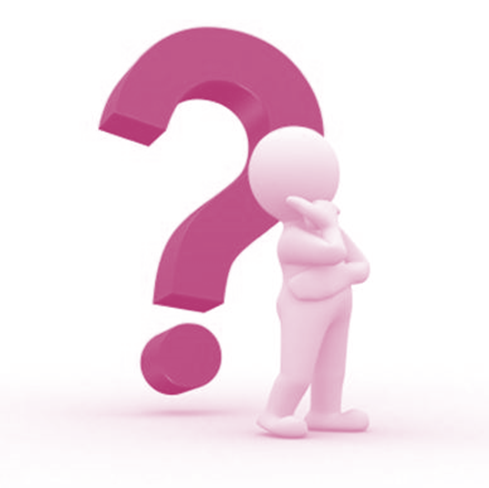 Mathieu Culverhouse, Partner, Irwin Mitchell
Mathieu.Culverhouse@IrwinMitchell.com